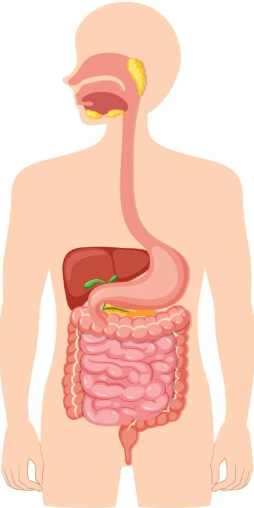 Trávicí systém
LP ovlivňující pH žaludku
Prokinetika
Laxancia Antidiarhotika Antiemetika
Spasmolytika Deflatulencia
Léčiva užívaná v léčbě vředů a onemocnění spojených se zvýšenou žaludeční sekrecí
jde o léčbu/prevenci gastroezofageálního refluxu (GERD), peptických vředů (žaludečních i duodenálních), „stresem“ způsobeného poškození sliznice GIT
předpokládá se porušení rovnováhy mezi faktory protektivními a faktory agresivními → dochází k samonatrávení                                                                                       sliznice trávicí trubice proteolytickými
enzymy žaludeční šťávy
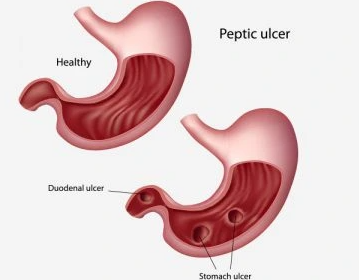 Agresivní a protektivní faktory
agresivní faktory	protektivní faktory
HCl, Pepsin
Helicobacter pylori (HP)
alkohol, kouření, káva a kofein
léčiva (NSAID,
glukokortikoidy)
stres
hlen
mikrocirkulace
hydrogenkarbonát
prostaglandiny
za fyziologických podmínek rovnováha mezi agresivními a protektivními faktory
Peptické vředy
vředová nemoc - je podmíněná přítomností Helicobacter pylori (HP)
H. pylori lze prokázat u více než 90% nemocných s vředem duodena a asi u 70 % osob se žaludečním vředem
H. pylori vede k chronické gastritidě a tím podporuje ulceraci GIT sliznice

vředy sekundární - jiná vyvolávající příčina než HP (př. vředy způsobené NSAID,
endokrinní, stresové,…)

základní příznak - bolest v epigastriu, po jídle se zmírňuje, často sezónní, dyspepsie

komplikace: krvácení nebo perforace vředu
Helicobacter pylori
G – bakterie
kolonizuje žaludeční sliznici
považován za kancerogen (dle WHO)
průkaz: ureázový test z biopsie
dechový test (ureáza) sérologie ELISA (protilátky)
eradikace HP:
- IPP+ amoxicilin + klaritromycin
- IPP+ metronidazol + klaritromycin
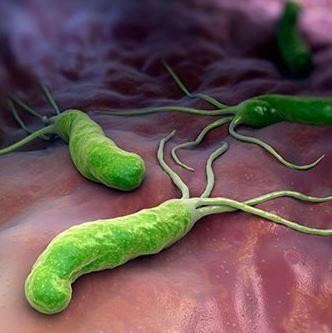 [Speaker Notes: Nejsou ale důkazy o tom, že jeho eradikace snižuje riziko rakoviny žaludku]
Peptické vředy
dietetické opatření
farmakoterapie
chirurgická
léčba:
1. dietetické opatření - omezit nadýmavá a kořeněná jídla, nakládaná masa a těžké
omáčky, jíst v pravidelných intervalech: 4-5 krát denně, ne pozdě večer, omezit alkohol,
kouření, kávu
                               pozor na užívaní NSAID a kortikoidů !!!
2.  farmakoterapie
odstranění bolesti
urychlení vyhojení vředů
zabránění komplikacím a recidivám
eradikace HP→ IPP+amoxicilin+klartihromycin ; IPP+metronidazol+klaritromycin
Peptické vředy
prevence výskytu NSA gastropatie:
užití jiných léku než NSA - paracetamol, opioidy

při nutnosti podat NSA volíme COX-2 selektivnější LČ (coxiby; tzv. preferenční NSA: meloxicam, nimesulid COX-2 > COX-1)

současné podání antiulceróz u osob užívajících NSA s rizikem
Léčiva užívaná v léčbě vředů a onemocnění spojených se zvýšenou žaludeční sekrecí
léčiva snižující žaludeční kyselost (zvyšující pH):
1. inhibitory protonové pumpy
2. antagonisté H2-receptorů
3. antacida

látky ochraňující žaludeční sliznici

„prokinetika“
Tvorba HCl v žaludku
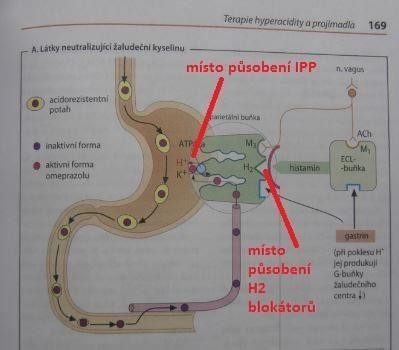 Léčiva snižující žaludeční kyselost (zvyšující pH)
1. Inhibitory protonové pumpy (IPP/PPI)
inhibují H+/K+- ATPázu, která vede k produkci a sekreci vodíkových iontů parietální buňkou žaludeční sliznice - jsou nejmohutnějšími inhibitory sekrece žaludeční HCl
inhibují 24-hodinovou sekreci kyseliny z 90-98%
součást standardní terapie eradikace HP
doporučeno tyto léky užívat 1 hod před jídlem (obvykle snídaně), aby se stihlo léčivo dostat na místo působení včas, tj. v době kdy je sekrece „kyseliny“ v žaludku nejvyšší
[Speaker Notes: Po delší době lačnění je největší počet aktivovaných protonových pump, pH je nízké – proto se doporučuje ráno, nalačno (je zaručena největší biologická dostupnost PPI)]
Léčiva snižující žaludeční kyselost (zvyšující pH)
2. Antagonisté H2-receptorů (H2 - antihistaminika) 
kompetetivně inhibují H2-receptory v žaludku-inhibice žaludeční sekrece
inhibují 24-hodinovou sekreci kyseliny z 60-70%
antisekreční účinek je tedy nižší než u PPI (viz. MÚ) – nejsou tedy lékem volby v léčbě peptických vředů nebo erosivní GERD, jsou však zvlášť účinná v potlačení noční sekrece kyseliny
rychlejší nástup účinku ve srovnání s PPI
užívají se v prevenci vzniku vředů při aplikaci ulcerogenních farmak, pálení žáhy, říhaní
Léčiva snižující žaludeční kyselost (zvyšující pH)
3. Antacida
jsou to slabé baze, které reagují s kyselinou v žaludku a neutralizují ji
mají pouze krátký účinek ale přinášejí rychlou úlevu
užívají se v léčbě intermitentních dyspepsií a pálení žáhy
měly by se užívat po jídle (cca 1hod), kdy neutralizují kyselost žaludečního prostředí na 2hod

zástupci:
→ bikarbonát sodný (jedlá soda) – může vyvolávat říhání, část bikarbonátu se může vstřebávat
    (metabolická alkalóza), obsahuje Na+ – nevhodný u hypertoniků a pacientů s kardiálním selháním
→ MgOH4 - může způsobovat průjmy
→ AlOH3 - může způsobovat obstipaci
(častá kombinace MgOH4 a AlOH3 v jednom přípravku – snížení výskytu NÚ na  zažívací trakt)

POZOR časté lékové interakce - mezi podáním antacida a jiným LČ (je potřeba dodržet odstup asi 2 hodiny)
Látky ochraňující žaludeční sliznici
tyto látky tvoří ochrannou vrstvu na sliznici gastroduodena a tím chrání vředové defekty před agresivními vlivy žaludečních šťáv (+ stimulují produkci prostaglandinů, ↑ tvorbu hlenu)

pro jejich účinek potřeba kyselého prostředí - nepodávat s antacidy a H2-antagonisty a PPI

sukralfát – hlinitá sůl sacharózy (Venter®)
     - po per os užití se nevstřebává a v kyselém prostředí adheruje k narušené sliznici a vytváří  
       ochrannou vrstvu
- indikace: omezená, prevence stresových vředů
- pozor na lékové interakce - může snižovat absorpci řady léčiv
Prokinetika
jsou LČ selektivně stimulující hladkou svalovinu GIT:
      - zvyšují tonus dolního jícnového svěrače (zabraňují gastroezofageálnímu refluxu)
- urychlují vyprazdňovaní žaludku (zlepšují symptomy gastroparézy, funkční dyspepsie)
- zvyšují motilitu střeva (především proximální části střeva)
     - na rozdíl od laxancií by ale neměly vyvolávat defekaci

mechanizmus účinku:
- ovlivnění dopaminových (antagonista D2) a serotoninových (agonista 5-HT4) receptorů

lékové interakce: můžou ovlivnit absorpci některých LČ 
     (např. zvýšit absorpci alkoholu NEBO snížit absorpci - např. digoxinu)
Prokinetika
domperidon	(Motilium®) 
neproniká významně přes hematoencefalickou bariéru/HEB
má i antiemetický účinek
	NÚ: hyperprolaktinémie - gynekomastie/galaktorea,  poruchy menstruačního cyklu
metoklopramid (Degan®) – také v injekční lékové formě
působí také antiemeticky
- proniká přes HEB – neuropsychiatrické NÚ (anxieta, nespavost, únava,...),
  extrapyramidové NÚ (pozor u parkinsoniků !), také zvyšuje hladinu prolaktinu
- dle SPC omezená doba použití na 5 dní!
itoprid (Kinito®)
neproniká přes HEB, blokuje D2 převážně na periferii (lze u parkinsoniků)
cinitaprid (Gapulsid®)
prokinetický + antiemetický efekt
u funkční dyspepsie + léčba gastroezofageálního refluxu
Laxancia (projímadla)
podporují defekaci a zvyšují rychlost vyprazdňování střev
jde pouze o symptomatickou léčbu, která by neměla být podávána dlouhodobě
zácpa (obstipace) - nedostatečně časté nebo nesnadné vyprazdňování střeva, změna proti normálnímu rytmu
akutní zácpa, chronická zácpa
léčiva způsobující zácpu: opioidy (nevzniká tolerance), anticholinergika, antidepresiva, verapamil, železo
Laxancia
1. objemová laxativa 
nestravitelné polysacharidy, které bobtnají a zvyšují svůj objem, čímž podporují peristaltiku
zásadní je dostatečný příjem tekutin !!!
nástup účinku za několik dní
možné užívat  dlouhodobě, i v těhotenství
→  lněná, jitrocelová semena, vláknina


2. osmotická laxativa 
neresorbují se z GIT, svým osmotickým účinkem zadržují ve střevě vodu (podávat s dostatečným množstvím tekutin), to vede k distenzi střeva a zvýšení peristaltiky
NÚ: křeče GIT, nadýmání, poruchy elektrolytové rovnováhy
→ laktulóza - účinek za 1-2 dny (v úvodu podávat pravidelně, ne dlp.), lze podávat i v těhotenství a při kojení
→ glycerol - lokální aplikace ve formě čípků
→ makrogol (Fortrans®) - vyprázdnění tlustého střeva při přípravě pacienta na endoskopické
nebo radiologické vyšetření nebo chirurgický výkon na tlustém střevě
Laxancia
3. kontaktní laxativa 
přímo dráždí nervová zakončení ve sliznici tlustého střeva – zvýšená peristaltika a sekrece vody a elektrolytů do střevní dutiny
NÚ: křeče, průjem, porucha elektrolytové rovnováhy, atonie střeva, tolerance
POUZE pro krátkodobou léčbu akutní zácpy, nevhodné k chronickému podávání pro možnost vzniku „návyku“ a potenciálně toxický účinek
→ antrachinony (rostlinného původu - listy a plody seny, krušinová kůra, listy aloe)
→ bisakodyl (Dulcolax®)
→ pikosulfát (Guttalax®)- účinek za 6-10 hod, užít večer před spaním - neužívat dlouhodobě
Antidiarhoika
látky používané k léčbě průjmu

průjem (diarea) - zvýšení objemu, tekutosti a frekvence vyprazdňování stolice

etiologie: infekce (salmonela, shigella,...), toxiny, léčiva (širokospektrá ATB, Mg, cholinergika, cytostatika,...)
léčba - rehydratace a úprava minerálů (ztráta HCO3 - rozvoj metabolické acidózy)
realimentace
farmakoterapie
Antidiarhoika
1. střevní adsorbencia 
jde o nevstřebatelné látky s velkým aktivním povrchem, vážící různé látka a toxiny, které pak inaktivují a jsou vyloučeny stolicí
→   carbo medicinalis, diosmectid (Smecta®)	
       pozor na lékové interakce – mohou také vázat jiné léčiva, která pacient užívá (odstup)

2. střevní dezinficiencia 
působí lokálně v GIT nespecificky antibakteriálně, antimykoticky a antiparazitárně
po p.o. podání se absorbují minimálně
→  cloroxin (Endiaron®), nifuroxazid (Ercefuryl®), rifaximin (Normix®) 
         (ATB, k léčbě akutních i chronických střevních infekcí způsobených G+ nebo G- bakteriemi a průjmů   
            způsobených narušením rovnováhy střevní flory)
[Speaker Notes: SPC LP Smecta – neuvádí konkrétní dobu odstupu podávání tohoto LP od jiným léčiv]
Antidiarhoika
3. opioidní antidiarhoika
stimulují opioidní receptory ve střevní stěně - snižují peristaltiku, zvyšují resorpci tekutin
nejsilnější antidiarhoika
KI u infekčních průjmů
NÚ: poruchy CNS, nauzea, zvracení, zácpa
→ difenoxylat (Reasec®) - může vzniknout závislost
                                      -  indikace: průjmy po užívání léků (např. protinádorové	léky), po  
                                ozáření, při nervových poruchách, po operaci tenkého střeva a 
                                             žaludku,…

→ loperamid (Imodium®) - neproniká do CNS - bez rizika návyku (při běžných dávkách)
                                               -  je i volně prodejný
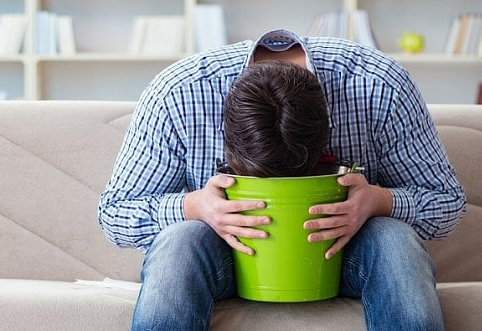 Antiemetika
jde o symptomatická LČ tlumící nauzeu a zvracení 

zvracení je centrálně koordinováno z centra pro zvracení, které přijímá podněty z různých oblastí CNS i periférie, především jsou to podněty z chemorecepční spouštěcí zóny, vestibulárního aparátu vnitřního ucha,…

pozitivní- chrání před vstřebáním škodlivých látek požitých ústy	

negativní- rozvrat vnitřního minerálního prostředí s dehydratací 
     (ztráty Cl - → rozvoj metabolické alkalózy)
Antiemetika
na	přenosu	emetogeních	podnětů	se	podílí	řada mediátorů a
     receptorů, a	 to hlavně dopaminové D2, serotoninové 5-HT3, 
     histaminové H1, muskarinové a opioidní receptory                                   
     (antiemetika tyto receptory blokují)

příčiny zvracení: poruchy GIT, endokrinní, poruchy CNS, toxické látky, infekční a psychogenní, některá léčiva (opioidy, cytostatika (zejména cisplatina, cyklofosfamid, dacarbazin, procarbazin,...)
Antiemetika
1. antagonisté muskarinových receptorů (parasympatolytika)
používají se hlavně pro prevenci kinetóz
NÚ: sucho v ústech, ospalost,…
zástupce: skopolamin 

2. sedativní H1-antihistaminika
na jejich antiemetickém účinku se podílí i sedace a antimuskarinový účinek
působí proti kinetózám, závratím (antivertiginózně) - Menierova nemoc
zástupci: moxastin (Kinedryl®), dimenhydrinat (Travel-gum®), promethazin (Prothazin®)
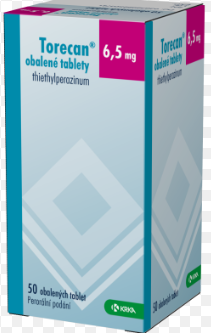 Antiemetika
3. antagonisté dopaminových receptorů:
a. neuroleptika (antipsychotika)
-     u některých převažuje antiemetický účinek nad antipsychotickým
účinné při centrálním a těžkém těhotenském zvracení, neúčinné u kinetóz
zástupci:  thietylperazin (Torecan®)

b. prokinetika 
-      zvracení při poruchách GIT, po operacích
neúčinné u kinetóz a Menierové nemoci !!!
zástupci:  metoclopramid	(Degan®),  domperidon (Motilium®)
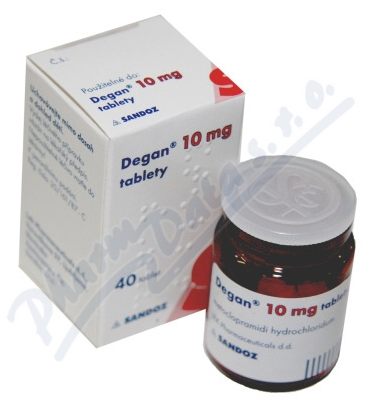 Antiemetika
antagonisté serotoninového 5-HT3 receptoru 
velmi silná antiemetika - v léčbě zvracení po cytostatikách a radioterapii, pooperační  nevolnost a zvracení
zástupci: ondasetron (Zofran®), granisetron (Kytril®), palonosetron

antagonisté neurokininového receptoru 
kombinace s 5-HT3 antagonisty a dexametazonem k zabránění zvracení po vysoce  
      emetogenní chemoterapii, významný je zejména vliv v zabránění oddáleného zvracení
zástupci: aprepitant (Emend®), fosaprepitant (Ivemend®), netupitant (+ palonosetron= Akynzeo®)

další antiemetika
glukokortikoidy – dexametazon
benzodiazepinová anxiolytika - u psychogenní nauzey (alprazolam)
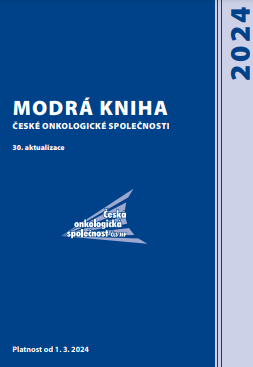 Profylaxe a léčba CINV
doporučené postupy pro lékaře


solidní onkologie: „Modrá kniha“ – doporučené postupy ČOS


hematoonkologie: Léčebné postupy v hematologii tzv: „Červená kniha“
[Speaker Notes: CINV = chemotherapy induced nausea and vomiting]
Modrá kniha ČOS - CINV
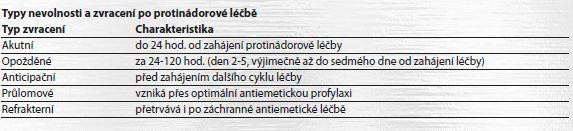 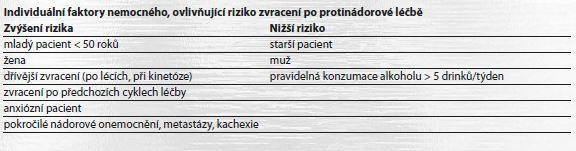 Modrá kniha ČOS - CINV
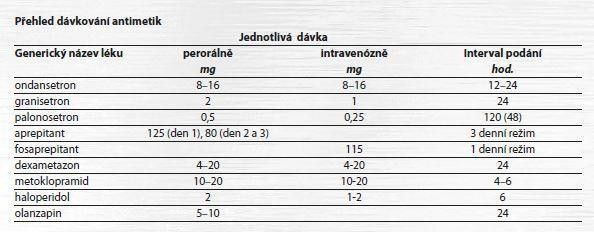 Spazmolytika
látky uvolňující křeče (spasmy) hladké svaloviny
symptomatická léčba – spazmy GIT, biliární a urogenitální spazmy, syndrom dráždivého tračníku
1. neurotropní spasmolytika 
blokují cholinergní receptory (anticholinergika)
→   butylbromid skopolaminu (Buscopan®)
2. muskulotropní spasmolytika 
působí přímo na hladký sval
→   papaverin (Spasmoveralgin®), drotaverin (No-spa®), pitofenon (Algifen®, Spasmopan®)
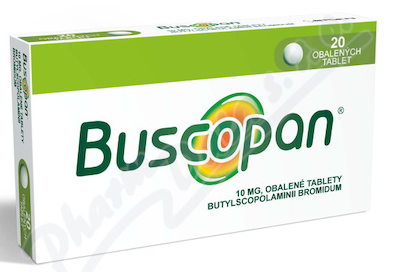 Deflatulencia
symptomatická léčba při nahromadění plynu v GIT, možno použít při otravách saponáty

→ simeticon (Espumisan®), dimeticon
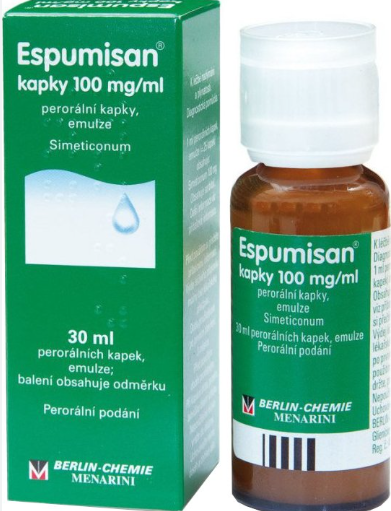 zapamatovat
IPP/PPI – mechanizmus účinku, indikace, zástupce

H2 blokátory – rozdíl mezi H2 blokátory a IPP

co je eradikace H.pylori, léčba gastroduodenálního vředu